Автоматизируем звук [Л]
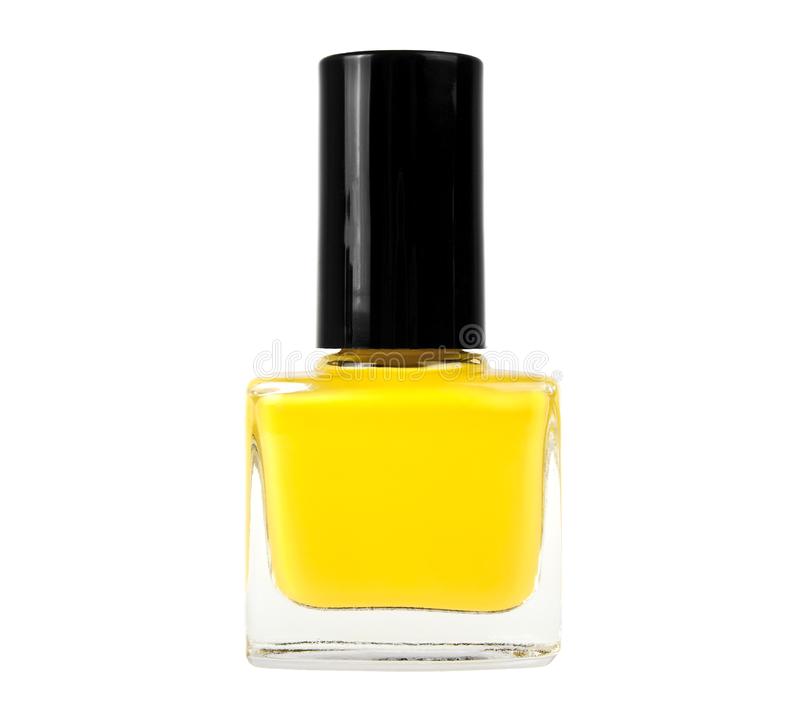 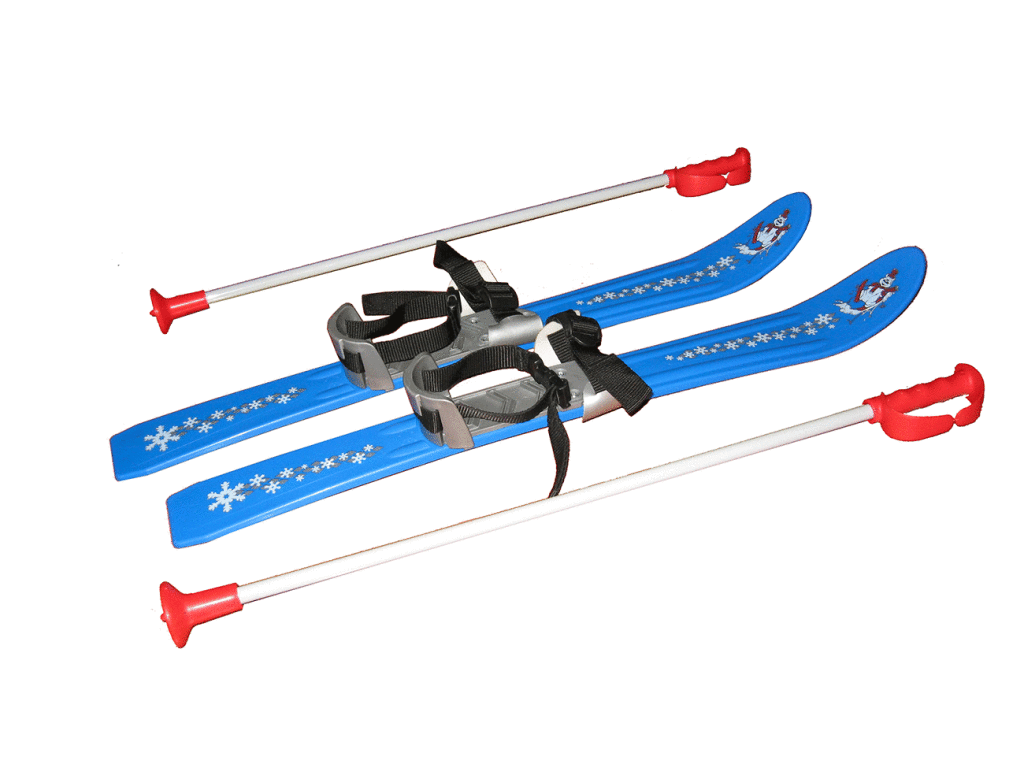 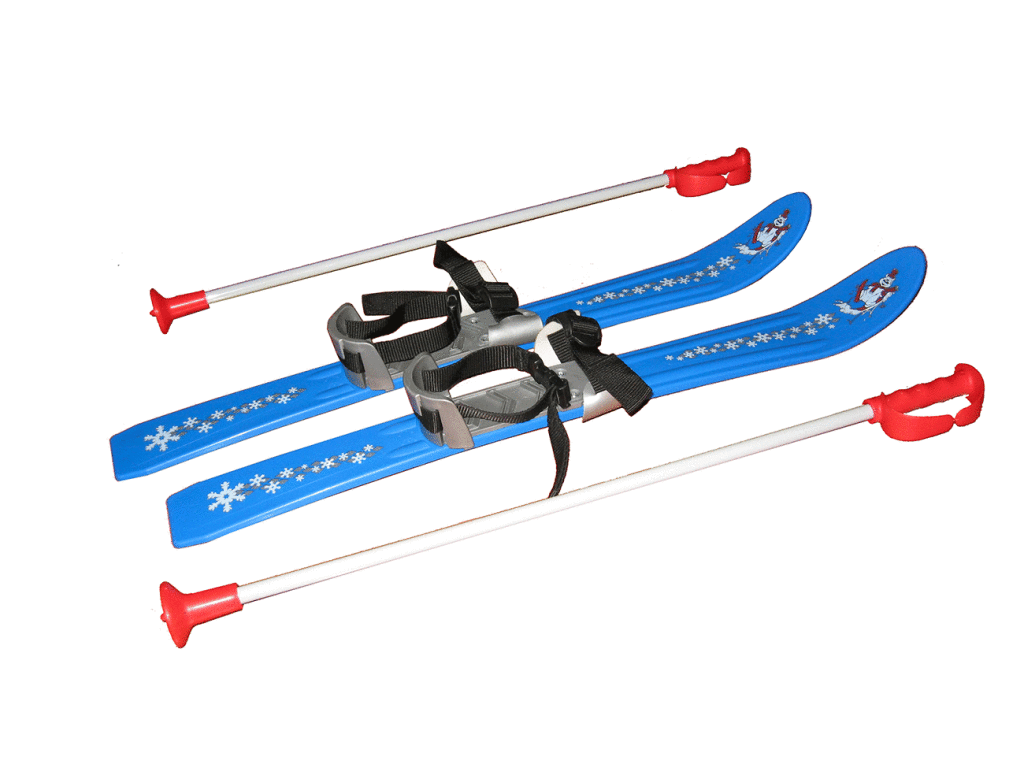 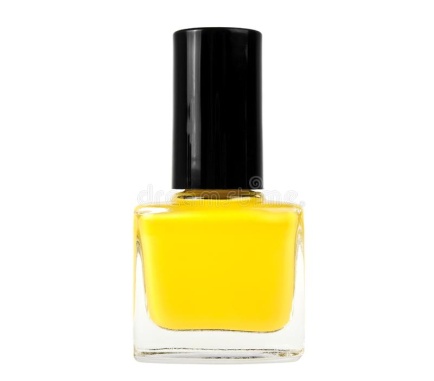 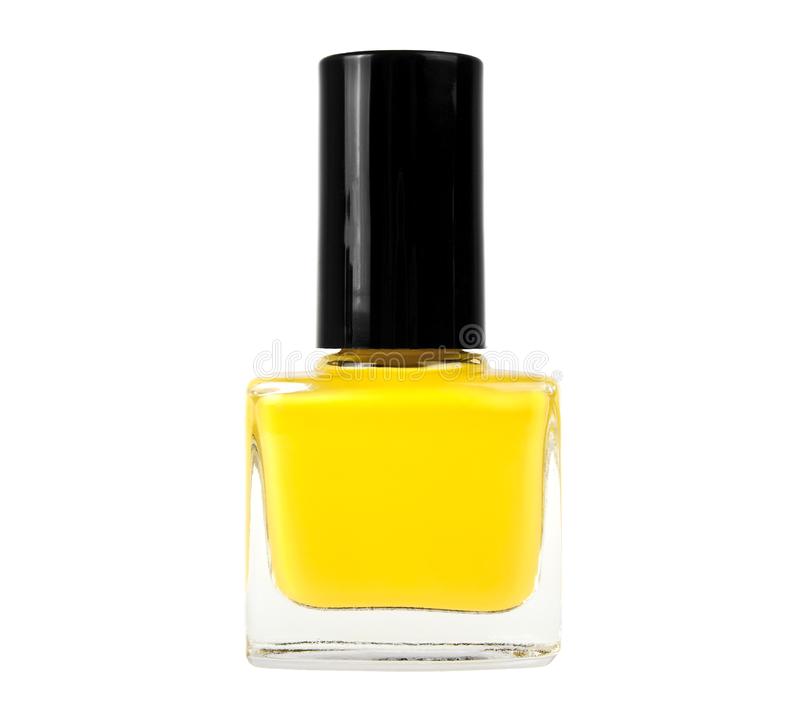 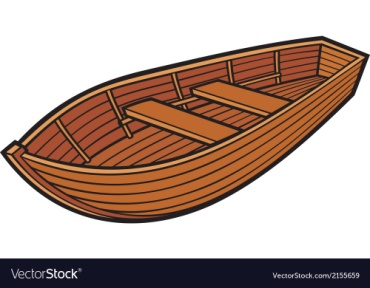 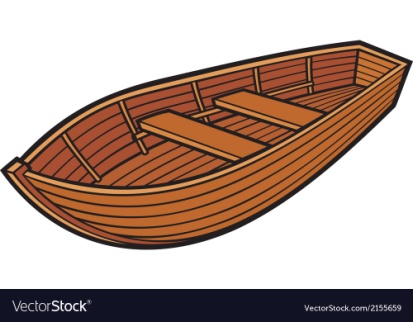 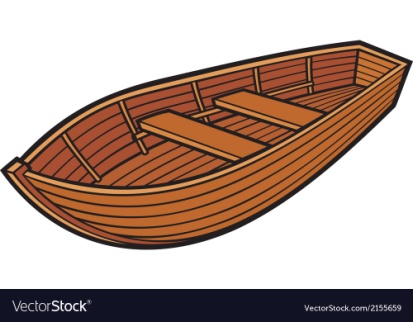 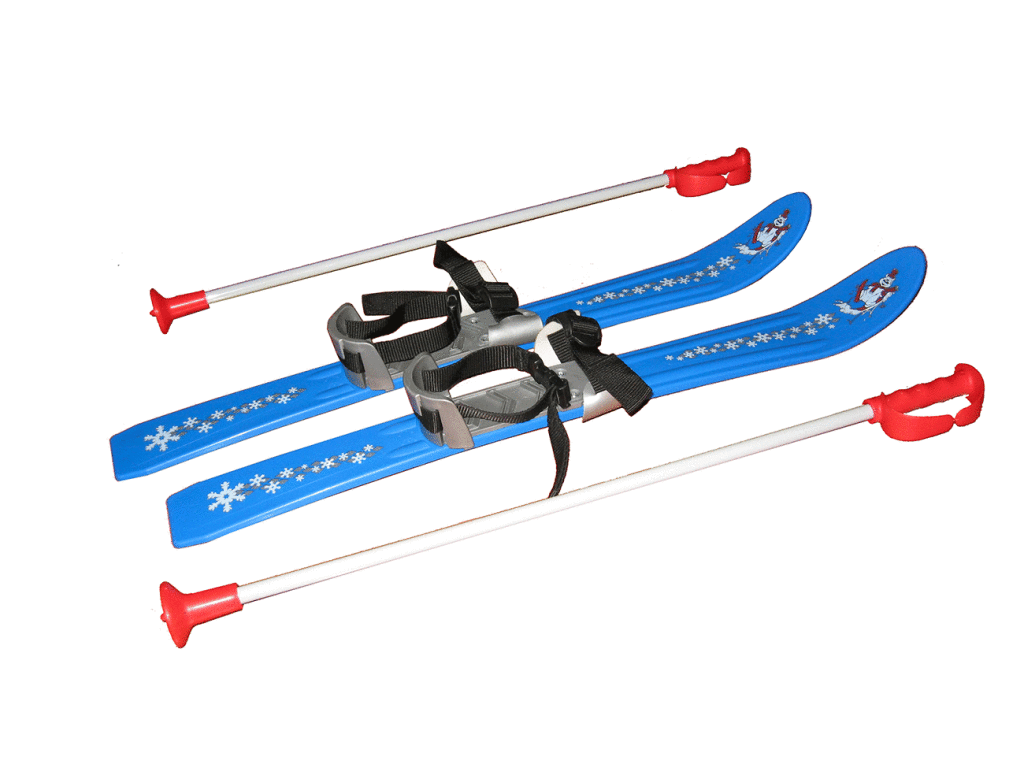 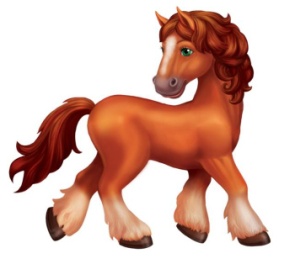 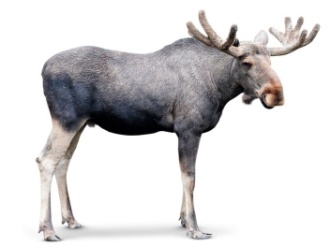 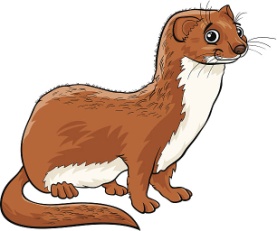 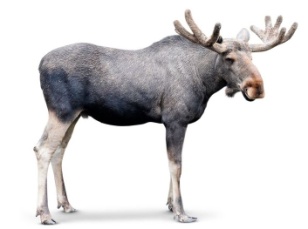 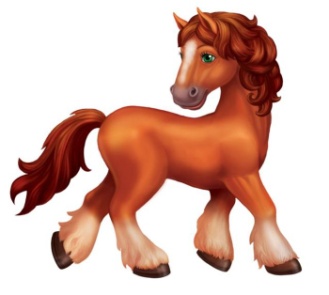 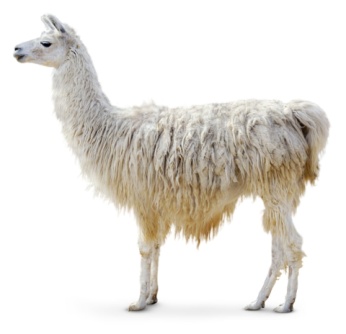 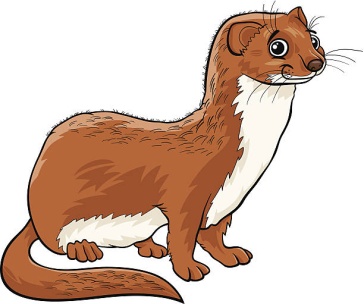 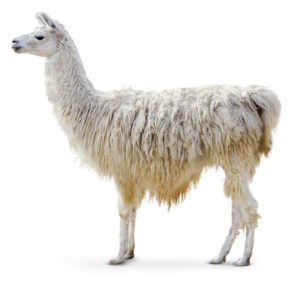 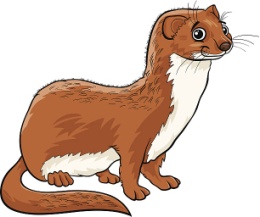 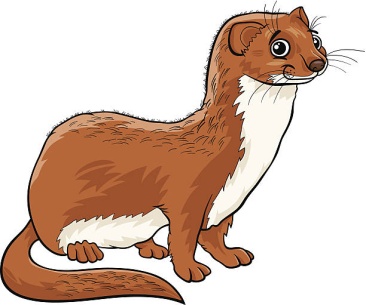 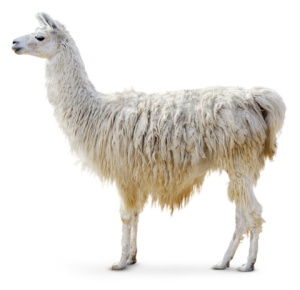 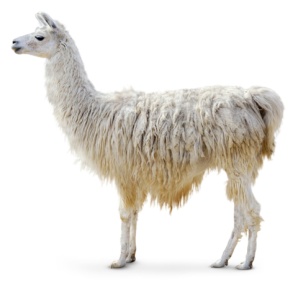 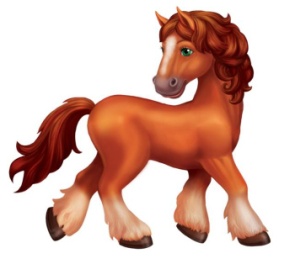 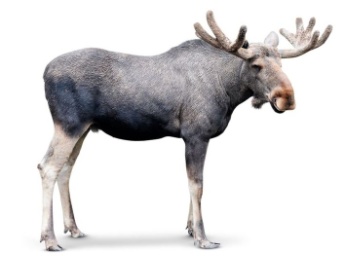 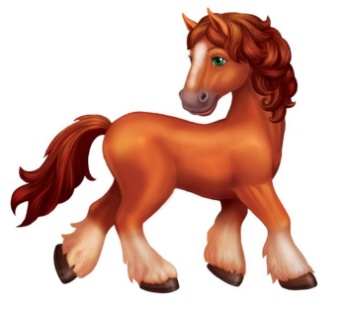 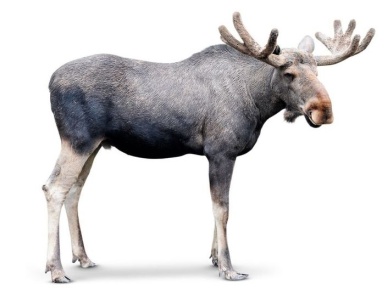 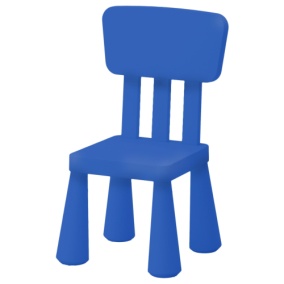 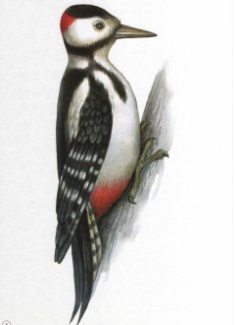 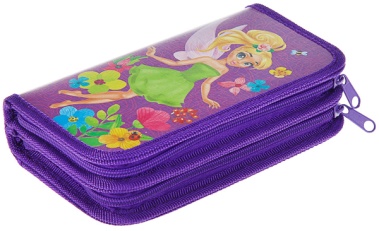 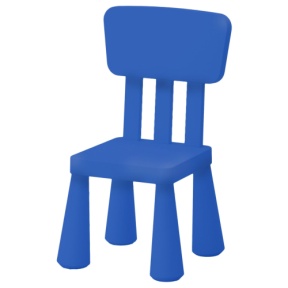 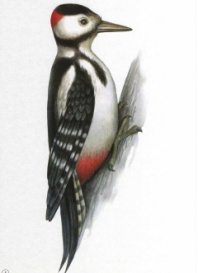 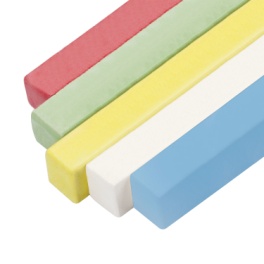 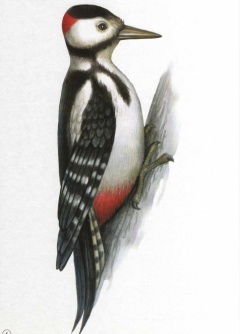 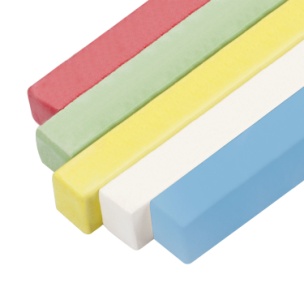 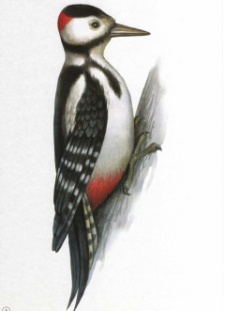 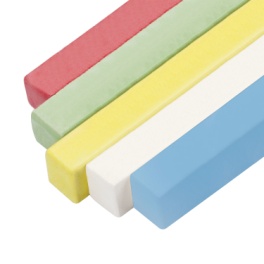 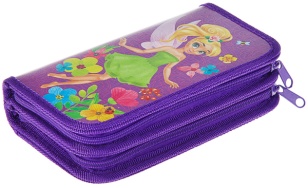 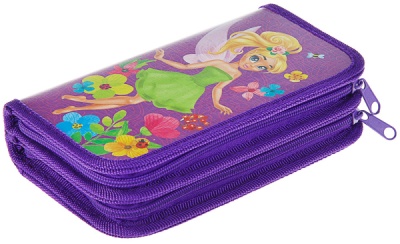 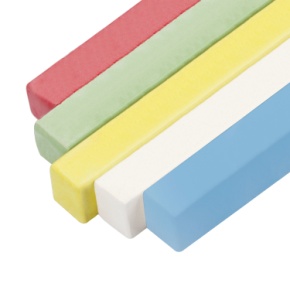 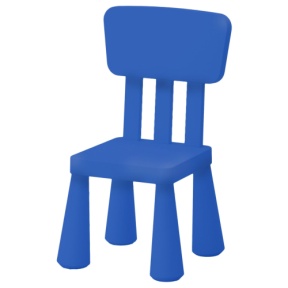 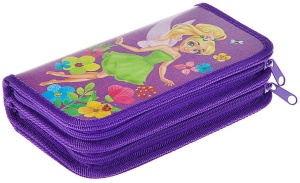 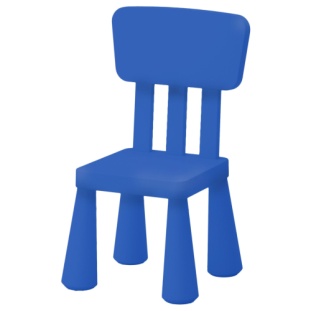